Trusted Media
For 
Trusted Brands
日本経済新聞 電子版 / NIKKEI STYLE
タイアップ広告ガイド
2021年1月-12月
日本経済新聞社 デジタル事業
2021.6.9更新版
[Speaker Notes: 小林　〇]
日経電子版/NIKKEI STYLE　タイアップメニュー
目的やターゲット、予算、実施希望時期に応じたタイアップメニューを用意しています
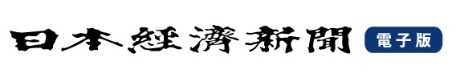 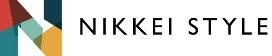 タイアップ/ネイティブタイアッププレミアム
ブランディング、商品訴求、課題訴求、採用対策など、目的に合わせて
N-BRAND STUDIOのスタッフがコンテンツを編集・企画します。
ターゲットユーザーに合わせた誘導プランや、ブランドリフト調査、タイアップのシリーズ展開など
オリジナリティの高いタイアップ展開ができます。

ライト*1
ワンプライスのタイアップです。抑えた予算でビジネスパーソンへのアプローチが可能です。

エクスプレス*2
制作～掲載までの期間を格段にスピードアップし*2希望のタイミングでの掲載が可能です。

モバイルネイティブ
日経電子版の編集記事と同様のスタイルで記事体広告を制作し、
読者により自然な形で説得力のあるメッセージを訴求することができます。

*1 日経電子版はいずれも簡易HTMLによるタイアップ、NIKKEI STYLEはいずれもネイティブ（CMS）タイアップです。
*2 事前にスケジュール等の調整が必要です。場合によって、お受けできないことがあります。
2
日経電子版/NIKKEI STYLE　タイアップメニュー一覧
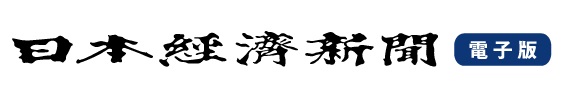 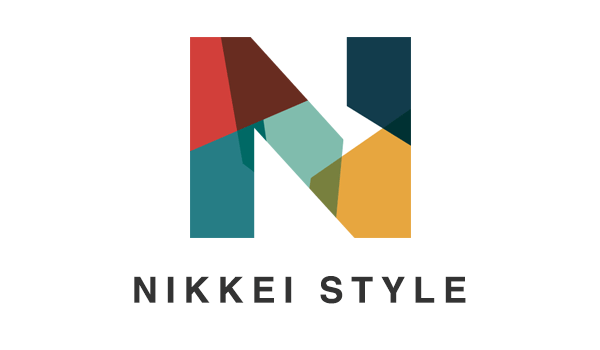 各タイアップメニューの仕様・詳細については別紙タイアップメニューをご参照ください。
*エクスプレスは事前にスケジュール等の調整が必要です。場合によって、お受けできないことがあります。
*リッチビジュアルタイアップの詳細は弊社営業にお問合せください。
2021.6.7更新
3
3
① 【日経電子版】タイアップ（HTML）
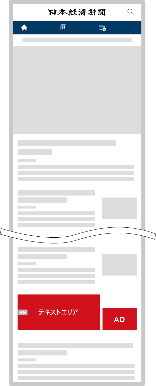 訴求内容に合わせたターゲティング誘導により、的確にターゲットに訴求が可能です。
N-BRAND STUDIOのスタッフがコンテンツを企画・編集するブランディングに適したタイアップです。
　　キャスティングもご相談ください。
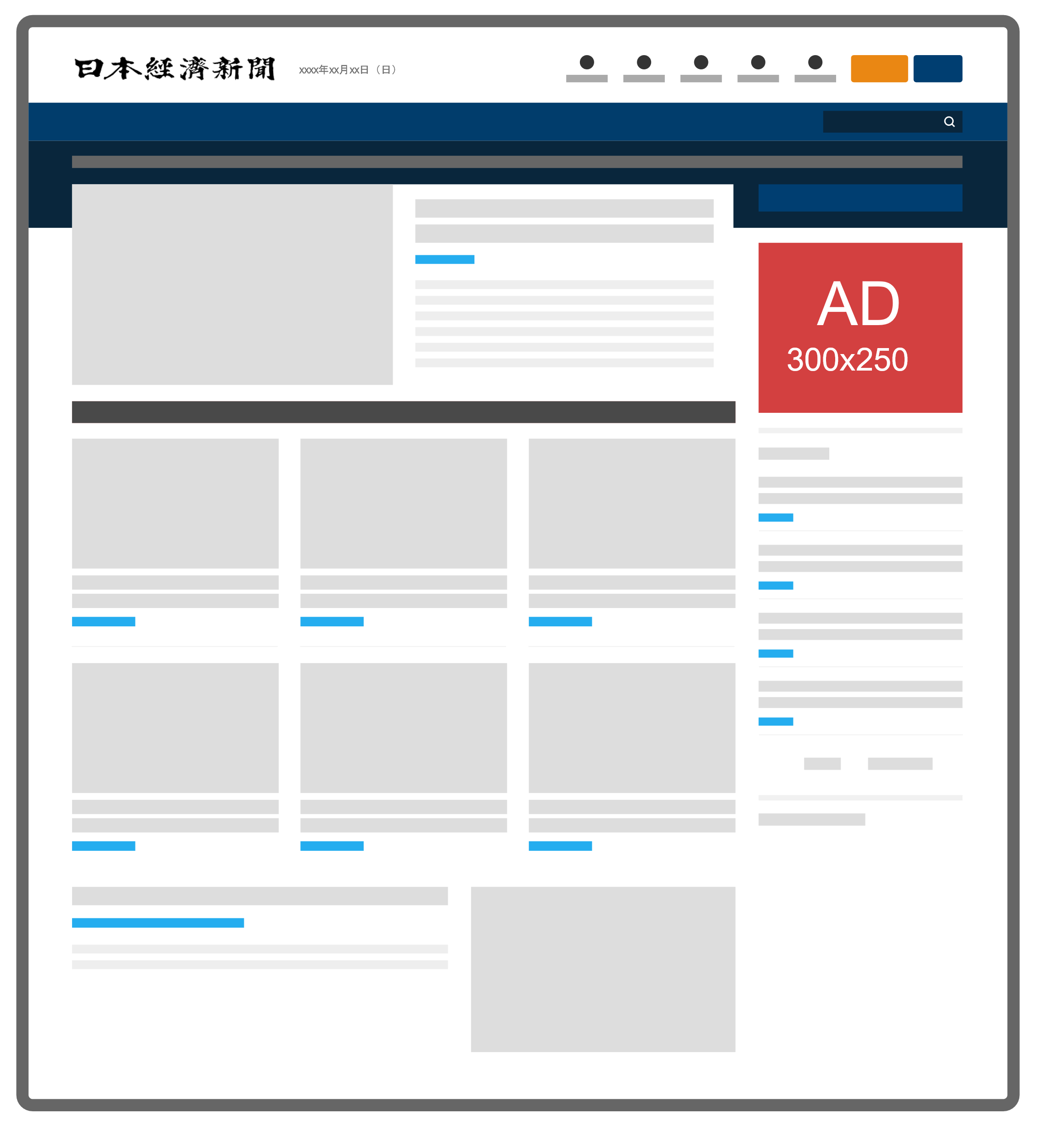 商品概要
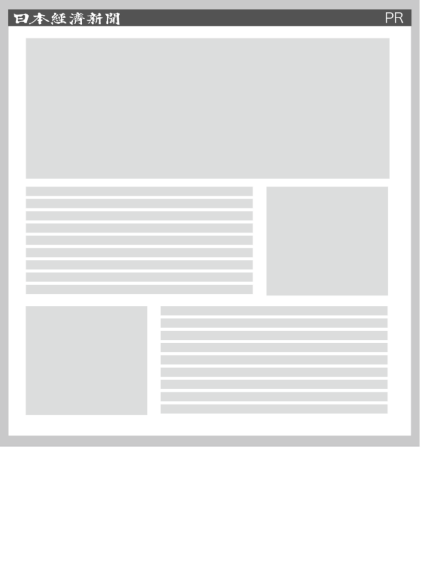 タイアップページ制作スケジュール
企画内容のご提案
取材、または資料の提供
原稿仕様
オリエンテーション
制作期間は、4週間～5週間
内容決定
制作
校正作業
完成・公開
外部誘導オプション
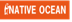 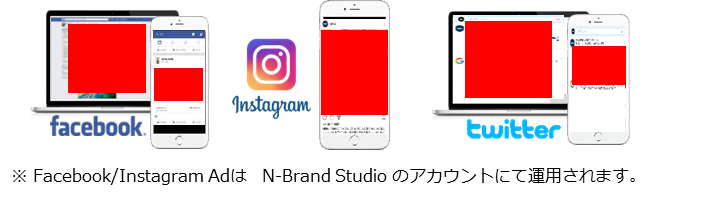 ※制作費には編集費、誘導枠制作費、標準リポート作成を含みます。
※タレント・著名人の出演料、遠方取材は別途費用がかかります。
※記事の内容は新聞表記に従って作成するため、表現の変更をお願いすることがあります。
※二次利用については別途費用が発生します。
※事前に掲載可否の確認が必要です。媒体判断により掲載をお断りする場合があります。
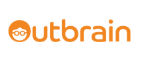 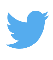 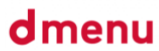 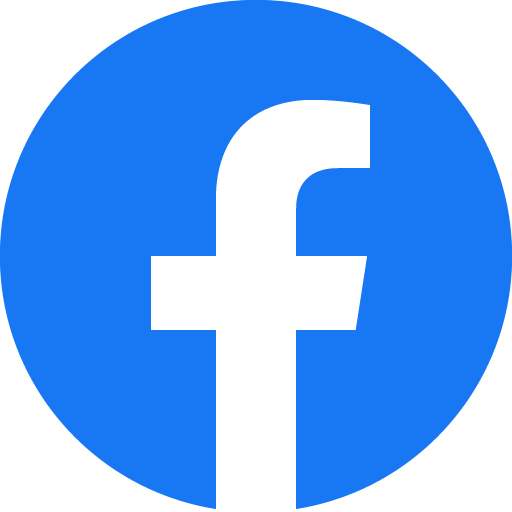 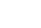 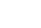 誘導/想定PV
ご希望に応じた誘導メニューを作成します。
詳しくは弊社担当営業までお問い合わせください。
2021.3.15更新
4
② 【日経電子版】タイアップライト（HTML）
ご提供いただく素材（画像データ、テキスト資料）を定型フォーマットで編集するスピーディーな簡易型タイアップです。　新商品やサービスのプロモーションにご活用ください。
商品概要
企画内容のご提案
簡易取材
（電話等）
資料/素材提供
内容決定
制作
校正作業
完成・公開
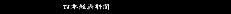 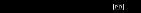 タイアップページ制作スケジュール
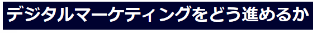 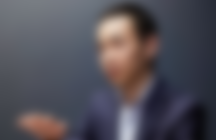 *媒体費170万円（グロス）＋制作費30万円（ネット）
テキスト校正：3回まで
原稿仕様
制作期間は、
2～3週間
Web校正：リンク先確認のみ
※校正の回数が規定を超える場合は20万円(ネット)/回の費用が発生します。
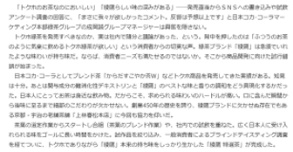 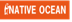 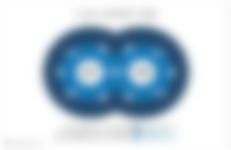 ※定型フォーマットでのデザインに
　なるため、個別のカスタマイズは
　お受けできません。
※文字数、記事中掲載画像、記事からのリンク本数等の追加は別途費用がかかります。
※制作費には編集費、誘導枠制作費、簡易リポート作成を含みます。
※タレント・著名人の出演料、遠方取材は別途費用がかかります。
※記事の内容は新聞表記に従って作成するため、表現の変更をお願いすることがあります。
※二次利用については別途費用が発生します。
※提供素材（画像/テキスト）によってはお受けすることができない場合があります。
※事前に掲載可否の確認が必要です。媒体判断により掲載をお断りする場合があります。
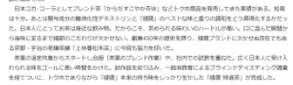 外部誘導オプション
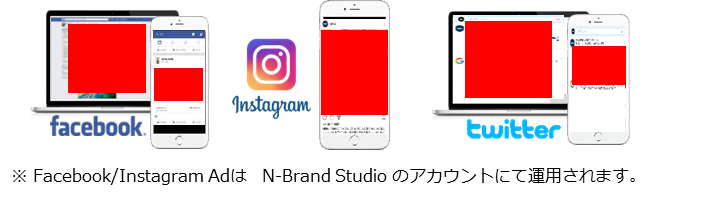 【想定PV4,000～6,000】
誘導/想定PV
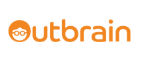 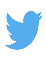 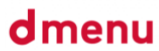 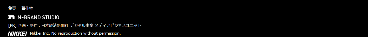 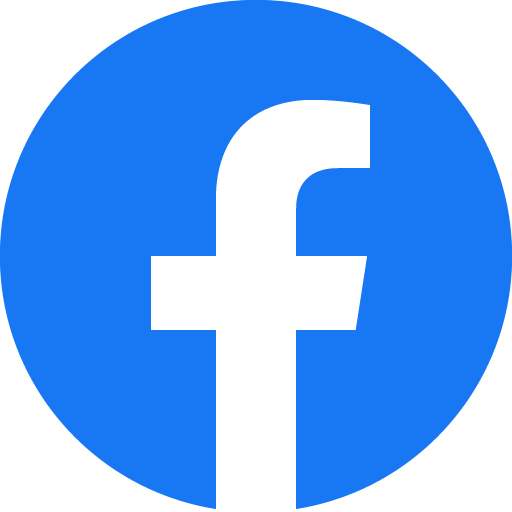 2021.6.7更新
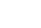 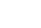 5
③ 【日経電子版】タイアップライト　エクスプレス（HTML）
ご提供いただく素材（画像データ、テキスト資料）を定型フォーマットで編集するスピーディーな簡易型タイアップです。　新商品やサービスのプロモーションにご活用ください。
エクスプレスは事前にスケジュール等の調整が必要です。場合によって、お受けできないことがあります。
商品概要
企画内容のご提案
（取材）
事前資料/
素材提供
内容決定
制作
校正作業
完成・公開
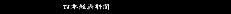 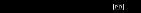 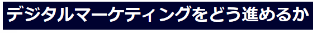 タイアップページ制作スケジュール
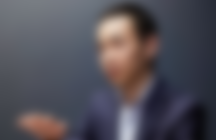 *媒体費170万円（グロス）＋特急料金100万円（グロス）
＋制作費30万円（ネット）
テキスト校正：1回まで
制作期間は、
2～5営業日
原稿仕様
Web校正：リンク先確認のみ
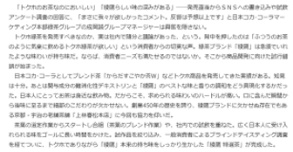 ※校正の回数が規定を超える場合は20万円(ネット)/回の費用が発生します。
※校正の確認時間などによってはご希望のタイミングで
　掲載開始ができない場合があります。
外部誘導オプション
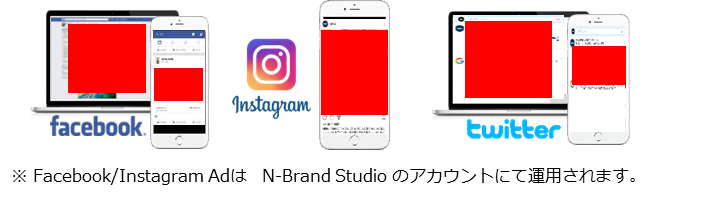 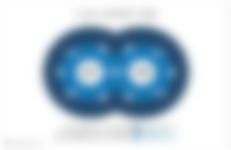 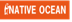 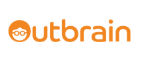 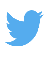 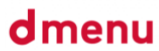 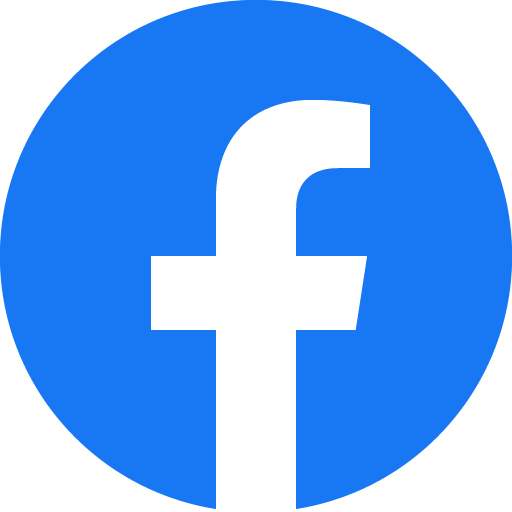 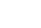 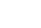 ※定型フォーマットでのデザインに
　なるため、個別のカスタマイズは
　お受けできません。
※文字数、記事中掲載画像、記事からのリンク本数等の追加は別途費用がかかります。
※制作費には編集費、誘導枠制作費、簡易リポート作成を含みます。
※タレント・著名人の出演料、遠方取材は別途費用がかかります。
※記事の内容は新聞表記に従って作成するため、表現の変更をお願いすることがあります。
※二次利用については別途費用が発生します。
※提供素材（画像/テキスト）によってはお受けすることができない場合があります。
※事前に掲載可否の確認が必要です。媒体判断により掲載をお断りする場合があります。
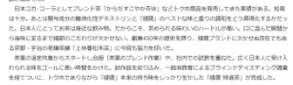 【想定PV4,000～6,000】
誘導/想定PV
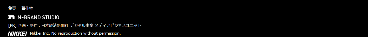 2021.6.7更新
6
④ 【日経電子版】モバイルネイティブタイアップ
日経電子版の編集記事と同様のスタイルで記事体広告を制作します。
読者により自然な形で説得力のあるメッセージを訴求することができます。
アプリ内で記事と同様に自然な遷移でタイアップページをご覧いただけます。
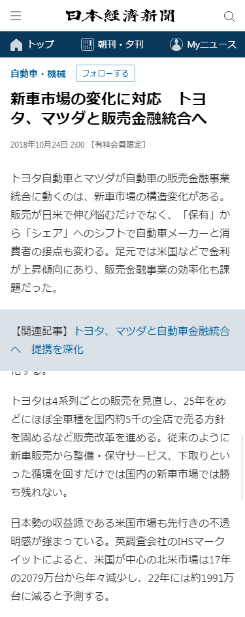 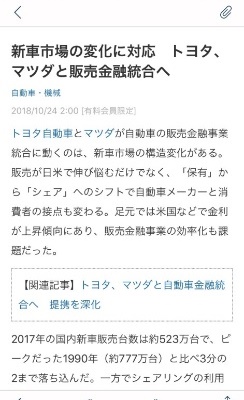 タイアップページ制作スケジュール
商品概要
企画内容のご提案
取材、または資料の提供
オリエンテーション
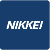 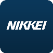 日経電子版モバイル
日経電子版アプリ
Title[PR]
日経電子版特集
Title[PR]
日経電子版特集
image
image
制作期間は、4週間～5週間
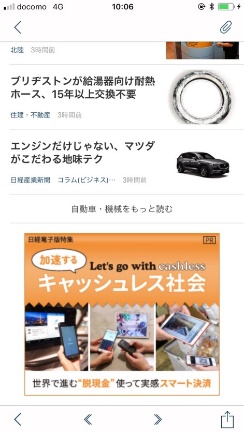 仕様
外部誘導オプション
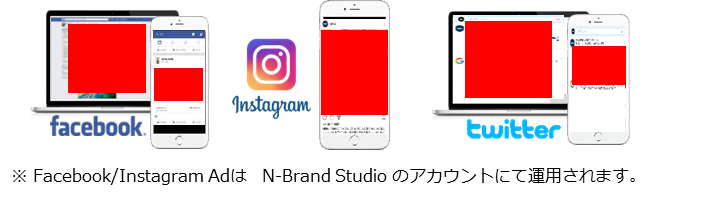 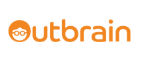 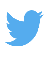 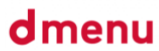 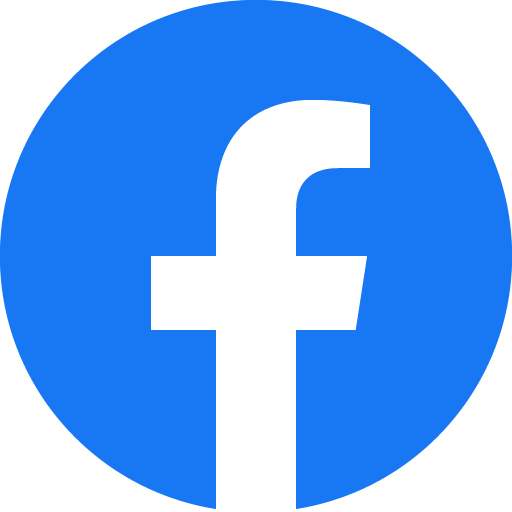 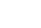 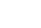 内容決定
完成・公開
制作
校正作業
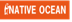 ※文字数、記事中掲載画像、記事からのリンク本数等の追加は別途費用がかかります。
※制作費には編集費、誘導枠制作費、標準リポート作成を含みます。
※タレント・著名人の出演料、遠方取材は別途費用がかかります。
※記事の内容は新聞表記に従って作成するため、表現の変更をお願いすることがあります。
※二次利用については別途費用が発生します。
※事前に掲載可否の確認が必要です。媒体判断により掲載をお断りする場合があります。
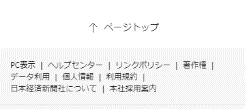 【想定PV5,000～7,000】
誘導/想定PV
2021.3.19更新
7
⑤ 【NIKKEI STYLE】  ネイティブタイアップ　プレミアム
N-BRAND STUDIOのスタッフがコンテンツを企画・編集するブランディングに適したタイアップです。キャスティングもご相談ください。
NIKKEI STYLEトップページのカルーセルを誘導に１週間利用できます。
タイアップページの第１～第３レクタングルおよびモバイルレクタングルに純広告を常時配信することが可能です。
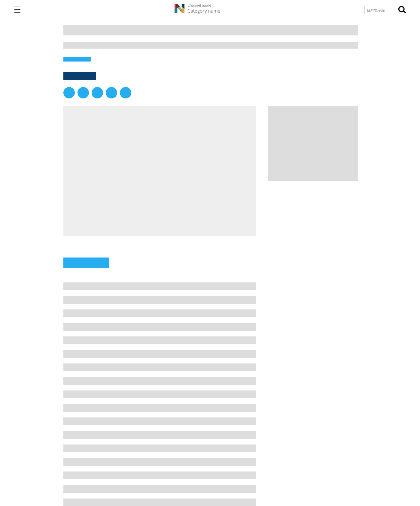 タイアップページ制作スケジュール
NIKKEI STYLE [PR]
企画内容のご提案
取材、または資料の提供
オリエンテーション
商品概要
制作期間は、4週間～5週間
・タイトル、記事下部に[PR]が入ります。
・記事内への外部リンク埋め込みが可能です。
・タイアップページ内第1,2,3レクタングル枠に貴社提供素材を
　配信することも可能です。
原稿仕様
NIKKEI STYLEトップページのカルーセルで
１週間タイアップ記事を紹介する特別枠です。
※編集判断での掲載になりますのでクリエイティブ、
　テキスト、掲載時期、配信量は弊社一任となります。
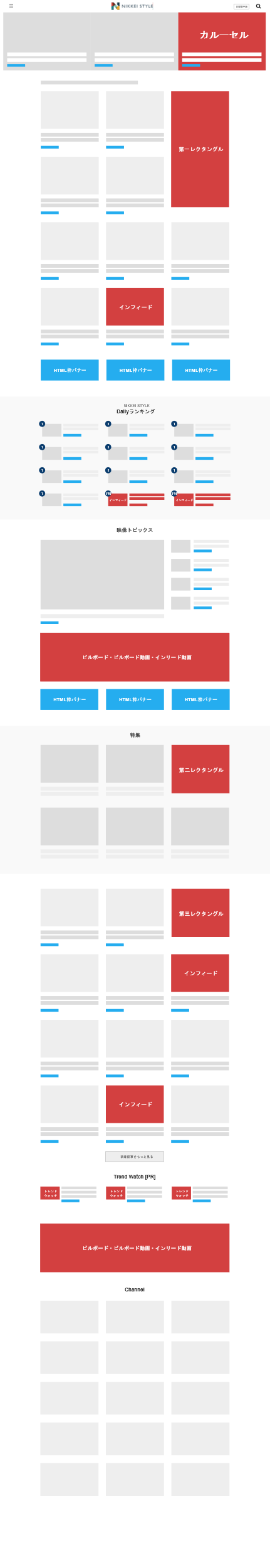 タイアップ特別誘導枠
【その他特別誘導】
・広告特集一覧ページ（https://ps.nikkei.co.jp/trend/）およびNIKKEI STYLEのトレンドウオッチ枠に期間中ローテーションで掲載
・N-BRAND STUDIOのSNSアカウントで投稿
・NIKKEI STYLE総合メールマガジン（約60万通）
 内に掲載
外部誘導オプション
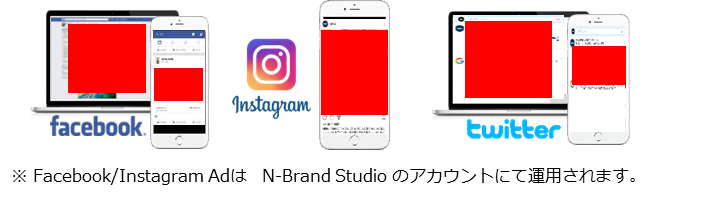 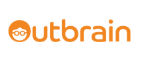 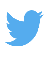 ※文字数、記事中掲載画像、記事からのリンク本数等の追加は別途費用がかかります。
※制作費には編集費、誘導枠制作費、標準リポート作成を含みます。
※タレント・著名人の出演料、遠方取材は別途費用がかかります。
※記事の内容は新聞表記に従って作成するため、表現の変更をお願いすることがあります。
※二次利用については別途費用が発生します。
※事前に掲載可否の確認が必要です。媒体判断により掲載をお断りする場合があります。
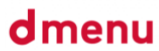 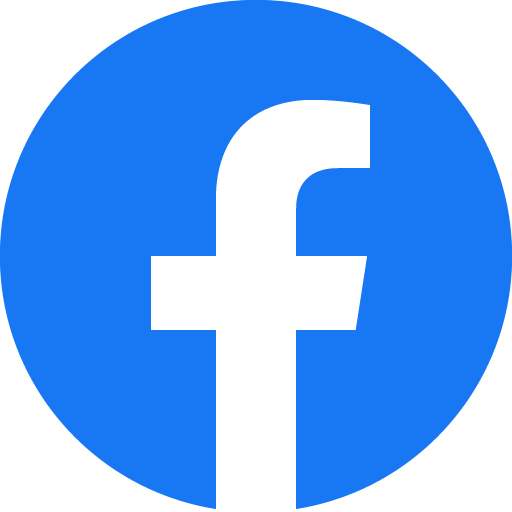 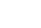 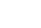 内容決定
制作
校正作業
完成・公開
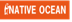 ※モデルプラン例【想定PV7,000-8,000】
誘導/想定PV
※モデルプラン以外の構成も可能です。ご希望に応じた誘導メニューを作成します。
詳しくは弊社担当営業までお問い合わせください。
2021.3.19更新
8
⑥ 【NIKKEI STYLE】 ネイティブタイアップライト
ご提供いただく素材（画像データ、テキスト資料）を定型フォーマットで編集するスピーディーな簡易型タイアップです。　新商品やサービスのプロモーションにご活用ください。
タイアップページの第１～第３レクタングルおよびモバイルレクタングルに純広告を常時配信することが可能です。
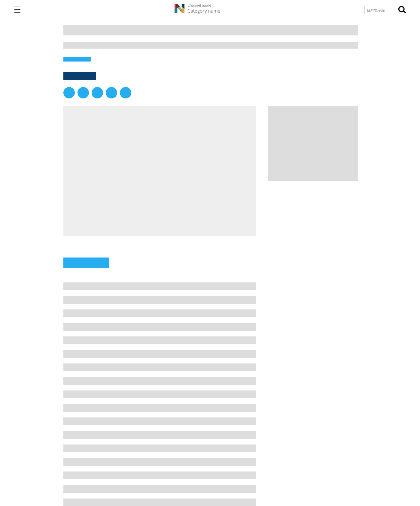 NIKKEI STYLE [PR]
タイアップページ制作スケジュール
商品概要
企画内容のご提案
簡易取材
（電話等）
資料/素材提供
内容決定
制作
校正作業
完成・公開
制作期間は、
2～3週間
テキスト校正：3回まで
Web校正：リンク先確認のみ
・タイトル、記事下部に[PR]が入ります。
・記事内への外部リンク埋め込みが可能です。
・タイアップページ内第1,2,3レクタングル枠に貴社提供素材を
　配信することも可能です。
原稿仕様
※校正の回数が規定を超える場合は20万円(ネット)/回 の費用が発生します。
NIKKEI STYLEのトレンドウオッチ（PR）枠に
期間中ローテーションで掲載
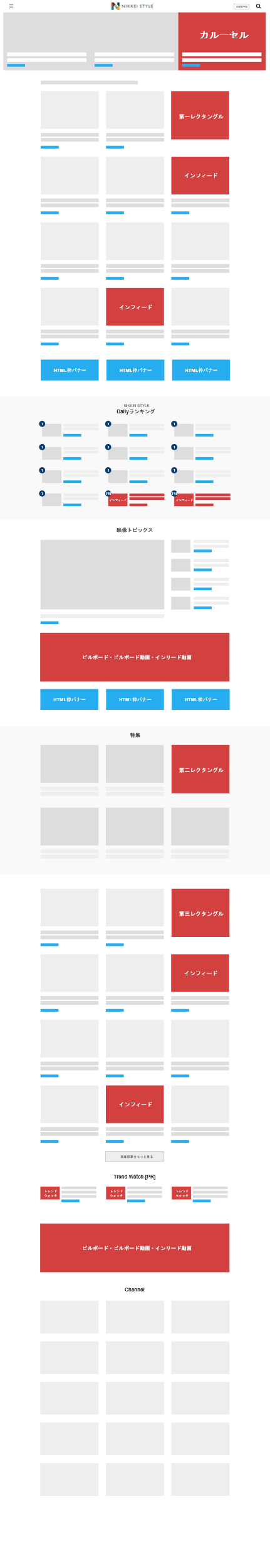 タイアップ特別誘導枠
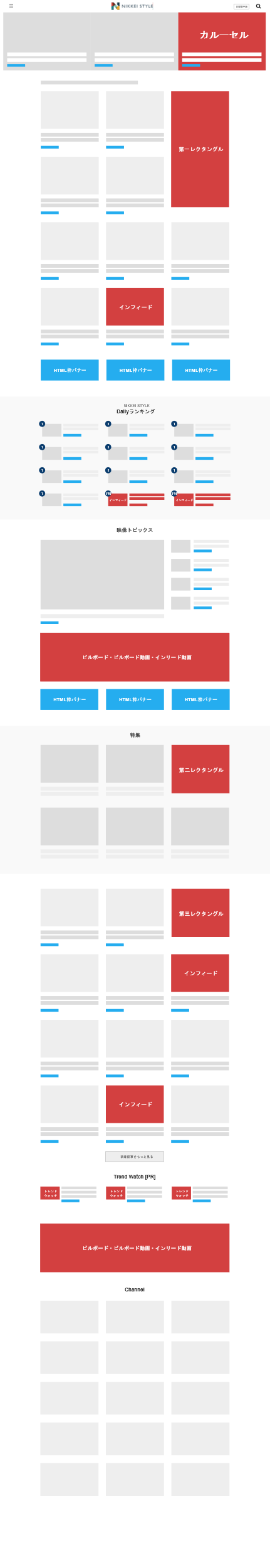 外部誘導オプション
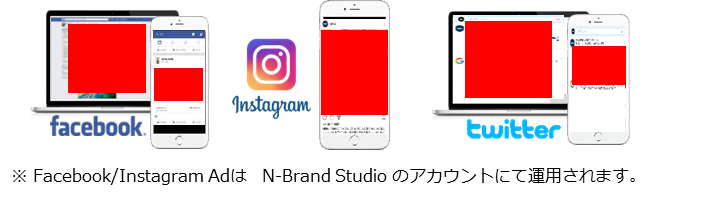 【その他特別誘導】
・広告特集一覧ページ（https://ps.nikkei.co.jp/trend/）およびNIKKEI STYLEのトレンドウオッチ枠に期間中ローテーションで掲載
・N-BRAND STUDIOのSNSアカウントで投稿
・NIKKEI STYLE総合メールマガジン（約60万通）内に掲載
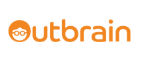 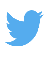 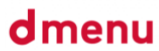 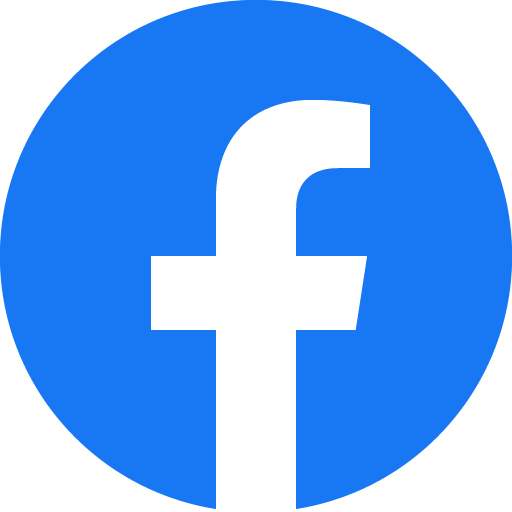 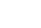 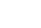 ※文字数、記事中掲載画像、記事からのリンク数等の追加は別途費用がかかります。
※制作費には編集費、誘導枠制作費、簡易リポート作成を含みます。
※二次利用については別途費用がかかります。
※提供素材（画像/テキスト）によってはお受けすることができない場合があります。
※事前に掲載可否の確認が必要です。媒体判断により掲載をお断りする場合があります。
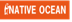 【想定PV6,000～7,000】
誘導/想定PV
2021.3.19更新
9
⑦ 【NIKKEI STYLE】 ネイティブタイアップライト　エクスプレス
タイアップページ制作スケジュール
ご提供いただく素材（画像データ、テキスト資料）を定型フォーマットで編集するスピーディーな簡易型タイアップです。　新商品やサービスのプロモーションにご活用ください。
タイアップページの第１～第３レクタングルおよびモバイルレクタングルに純広告を常時配信することが可能です。
エクスプレスは事前にスケジュール等の調整が必要です。場合によって、お受けできないことがあります。
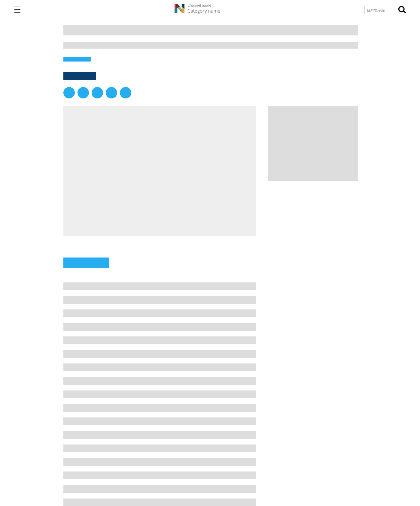 NIKKEI STYLE [PR]
企画内容のご提案
商品概要
（取材）
事前資料/
素材提供
内容決定
制作
校正作業
完成・公開
制作期間は、
2～5営業日
※校正の回数が規定を超える場合は20万円(ネット)/回の費用が発生します。
*媒体費170万円（グロス）＋特急料金100万円（グロス）
＋制作費30万円（ネット）
※校正の確認時間などによってはご希望のタイミングで
　掲載開始ができない場合があります。
テキスト校正：1回まで
Web校正：リンク先確認のみ
・タイトル、記事下部に[PR]が入ります。
・記事内への外部リンク埋め込みが可能です。
・タイアップページ内第1,2,3レクタングル枠に貴社提供素材を
　配信することも可能です。
原稿仕様
NIKKEI STYLEのトレンドウオッチ（PR）枠に
期間中ローテーションで掲載
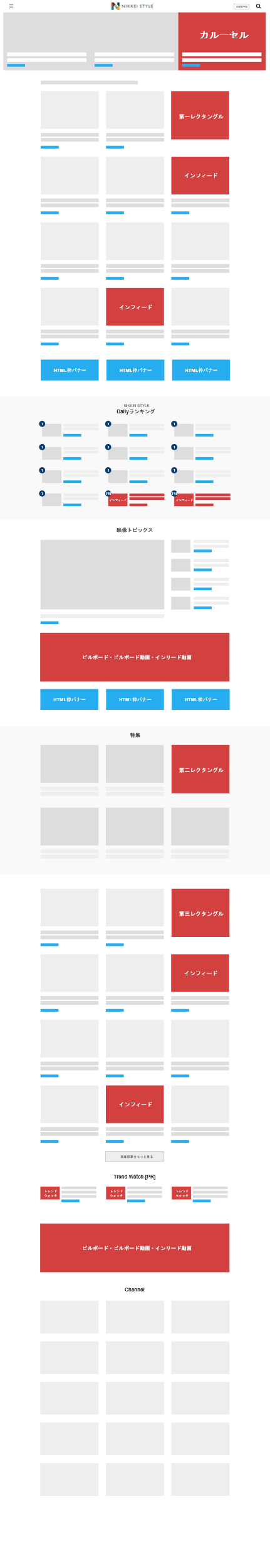 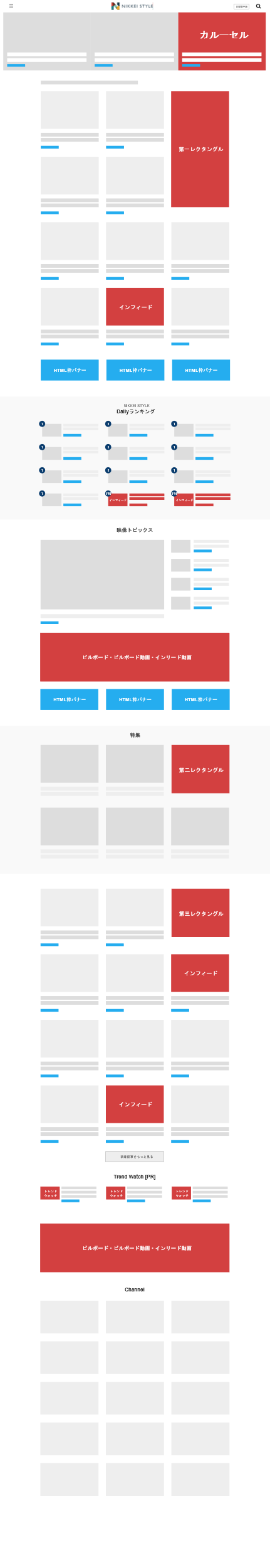 外部誘導オプション
タイアップ特別誘導枠
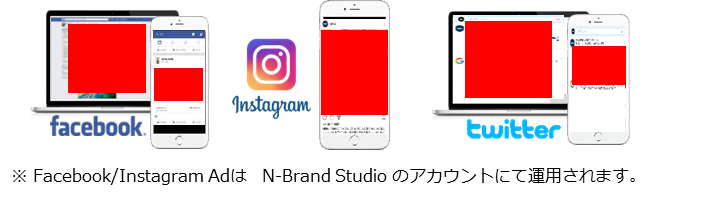 【その他特別誘導】
・広告特集一覧ページ（https://ps.nikkei.co.jp/trend/）およびNIKKEI STYLEのトレンドウオッチ枠に期間中ローテーションで掲載
・N-BRAND STUDIOのSNSアカウントで投稿
・NIKKEI STYLE総合メールマガジン（約60万通）内に掲載
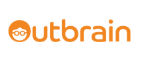 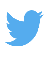 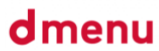 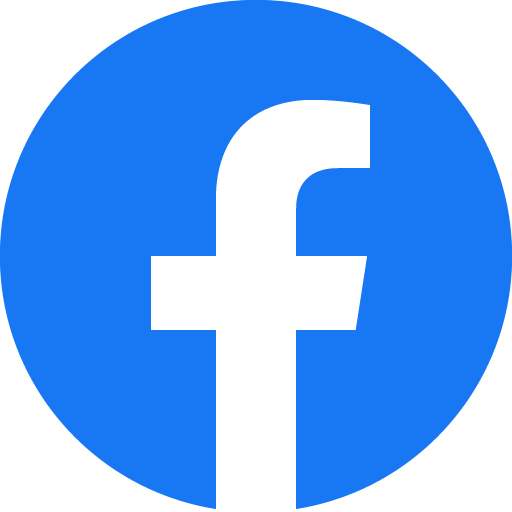 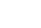 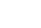 ※文字数、記事中掲載画像、記事からのリンク数等の追加は別途費用がかかります。
※制作費には編集費、誘導枠制作費、簡易リポート作成を含みます。
※二次利用については別途費用がかかります。
※提供素材（画像/テキスト）によってはお受けすることができない場合があります。
※事前に掲載可否の確認が必要です。媒体判断により掲載をお断りする場合があります。
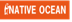 【想定PV6,000～7,000】
誘導/想定PV
2021.3.19更新
10
⑧ 【NIKKEI STYLE】 タイアップ（HTML）
タイアップページ制作スケジュール
訴求したい商品に合わせて様々な手法でページを制作し、デザイン性の高い表現が可能です。
N-BRAND STUDIOのスタッフがコンテンツを企画・執筆するブランディングに適したタイアップです。
　　　キャスティングもご相談ください。
企画内容のご提案
取材、または資料の提供
内容決定
制作
校正作業
完成・公開
オリエンテーション
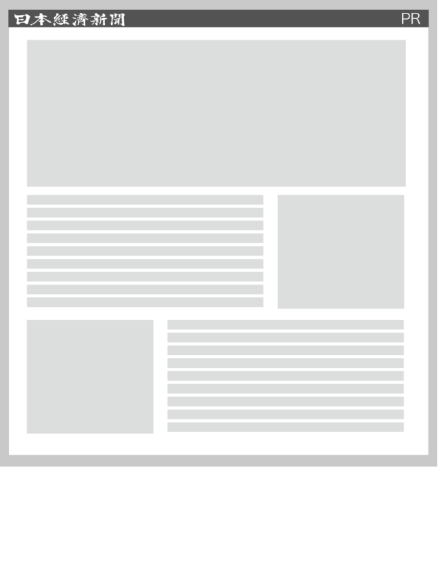 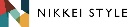 商品概要
制作期間は、4週間～5週間
・タイトル、記事下部に[PR]が入ります。
・記事内への外部リンク埋め込みが可能です。
原稿仕様
NIKKEI STYLEのトレンドウオッチ（PR）枠に
期間中ローテーションで掲載
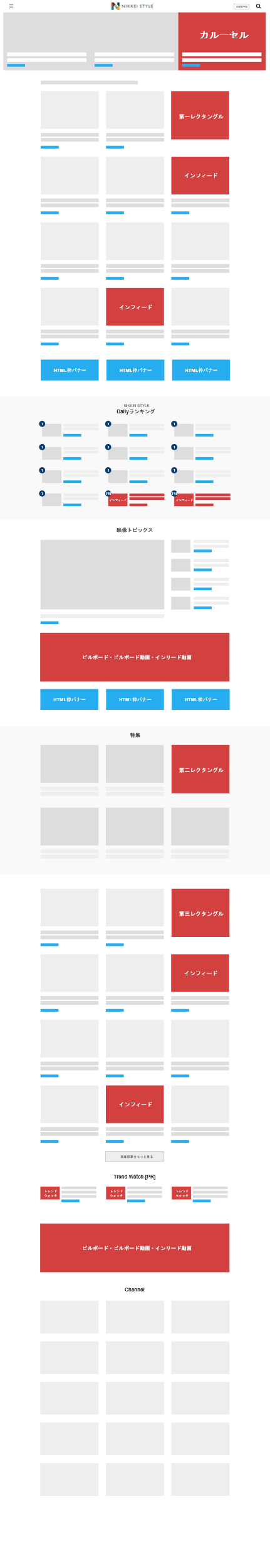 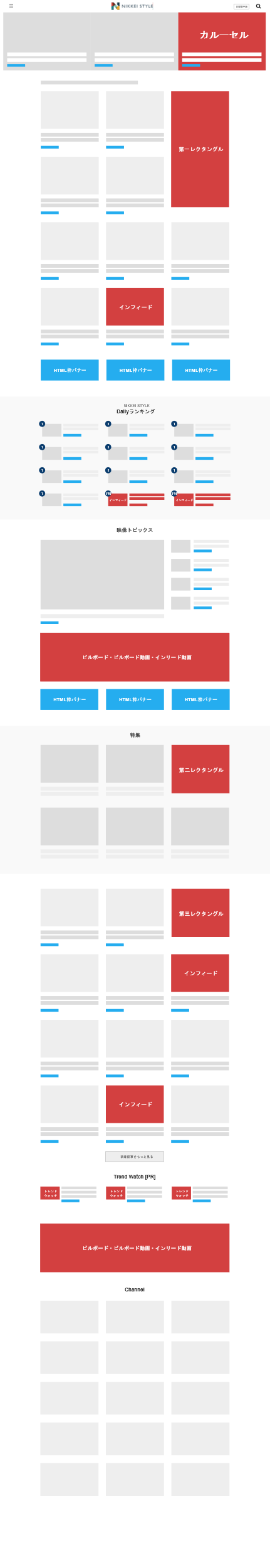 タイアップ特別誘導枠
外部誘導オプション
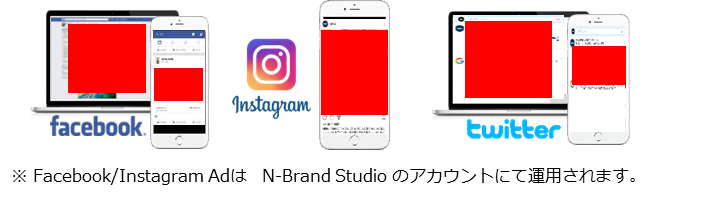 【その他特別誘導】
・広告特集一覧ページ（https://ps.nikkei.co.jp/trend/）およびNIKKEI STYLEのトレンドウオッチ枠に期間中ローテーションで掲載
・N-BRAND STUDIOのSNSアカウントで投稿
・NIKKEI STYLE総合メールマガジン（約60万通）内に掲載
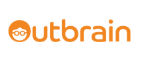 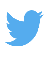 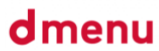 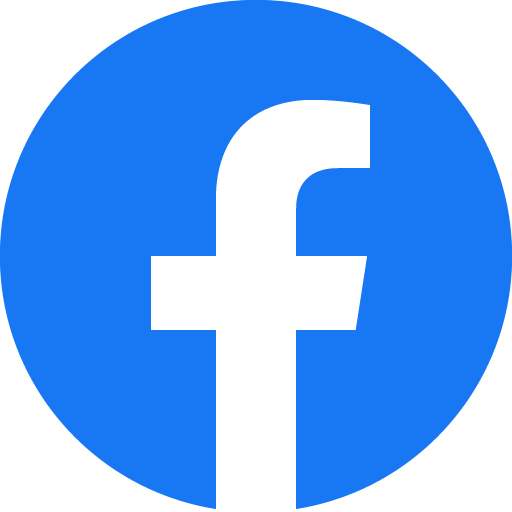 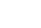 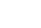 ※制作費には編集費、誘導枠制作費、標準リポート作成を含みます。
※タレント・著名人の出演料、遠方取材は別途費用がかかります。
※記事の内容は新聞表記に従って作成するため、表現の変更をお願いすることがあります。
※二次利用については別途費用が発生します。
※事前に掲載可否の確認が必要です。媒体判断により掲載をお断りする場合があります。
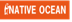 誘導/想定PV
ご希望に応じた誘導メニューを作成します。
詳しくは弊社担当営業までお問い合わせください。
2021.3.19更新
11
⑨リード獲得タイアップ
個人情報入力（日経IDログイン）
コンテンツの制作だけでなく、リードのご提供が可能なタイアップです。
日経IDでログインしてもらい、個人情報を入力することでタイアップページを閲覧、資料ダウンロードが可能になります。
各誘導枠
タイアップサイト
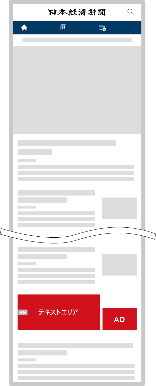 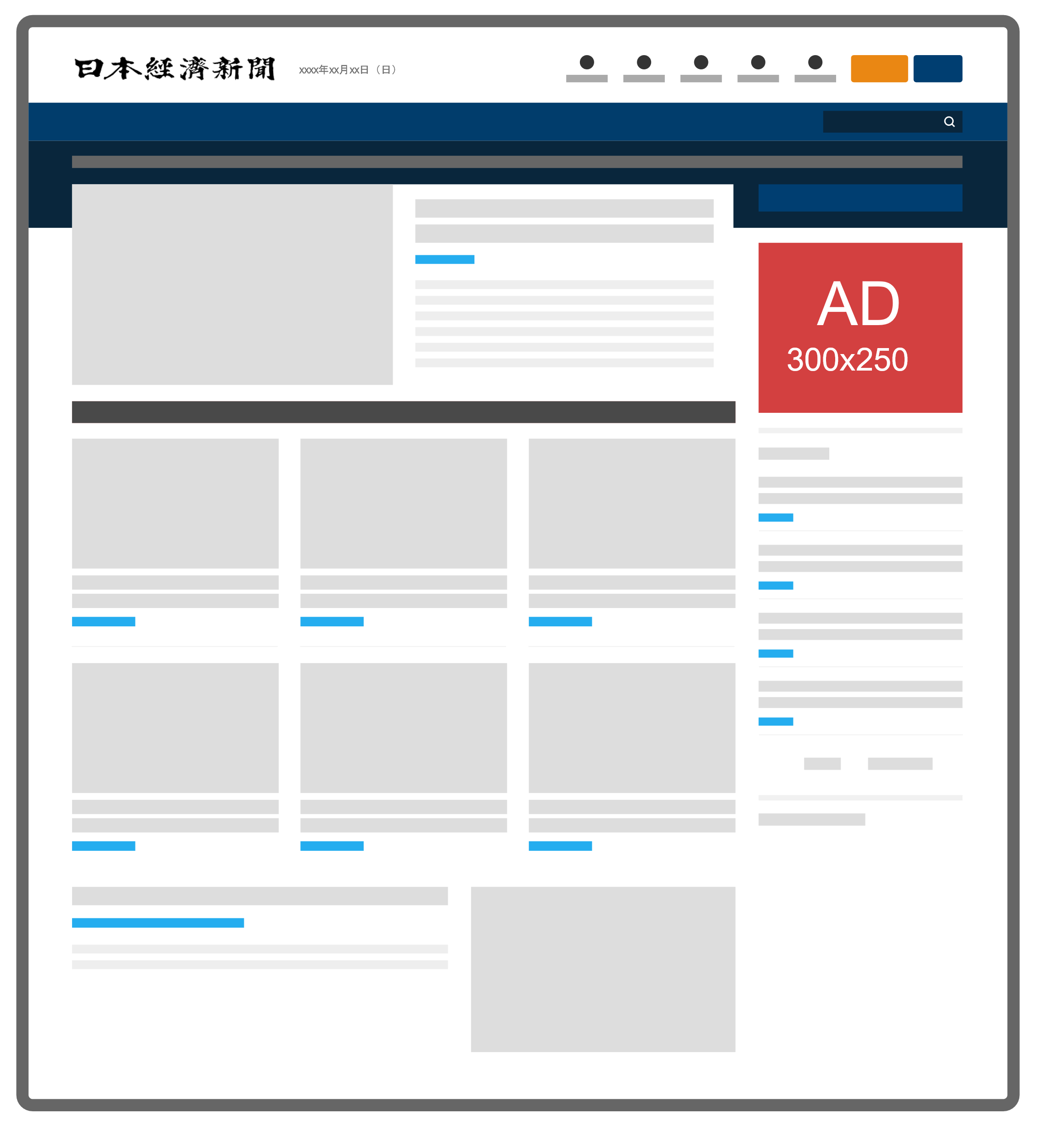 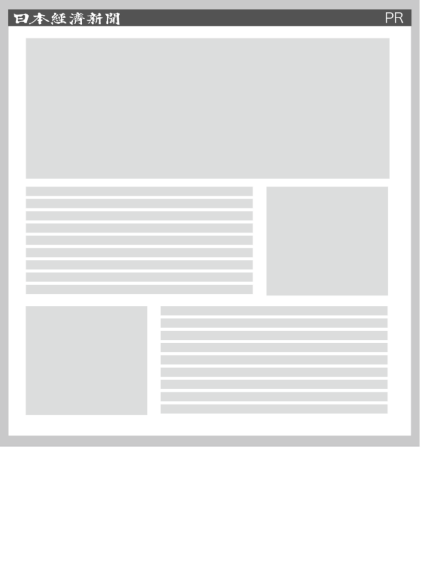 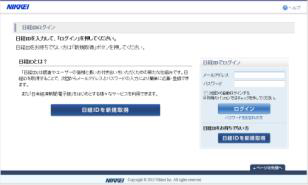 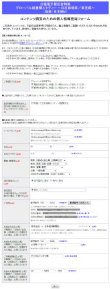 商品概要
タイアップサイト（続き）
もしくは　　資料ダウンロード
原稿仕様
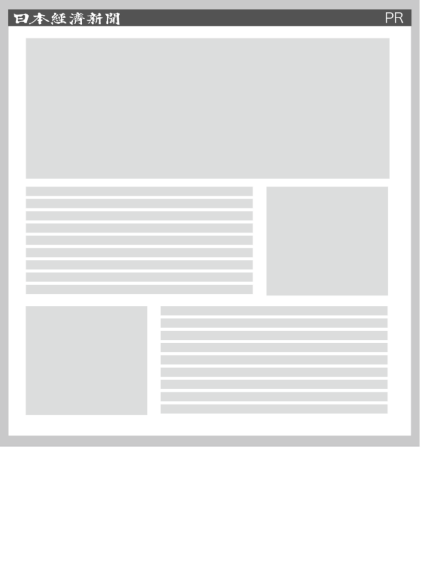 タイアップページ制作スケジュール
企画内容のご提案
取材、または資料の提供
オリエンテーション
内容決定
制作
校正作業
完成・公開
制作期間は、4週間～5週間
外部誘導オプション
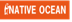 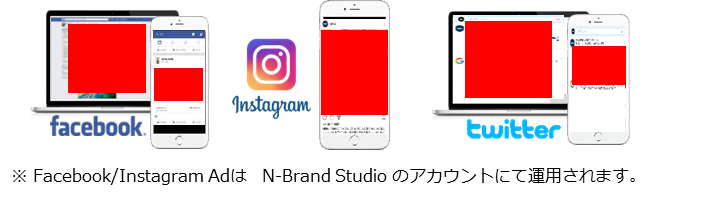 ※制作費には編集費、誘導枠制作費、標準リポート作成を含みます。
※タレント・著名人の出演料、遠方取材は別途費用がかかります。
※記事の内容は新聞表記に従って作成するため、表現の変更をお願いすることがあります。
※二次利用については別途費用が発生します。
※事前に掲載可否の確認が必要です。媒体判断により掲載をお断りする場合があります。
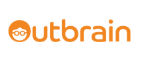 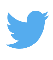 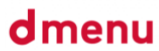 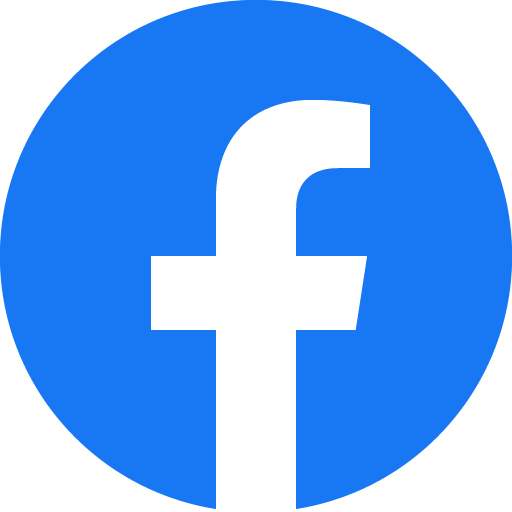 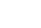 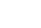 誘導/想定PV
ご希望に応じた誘導メニューを作成します。
詳しくは弊社担当営業までお問い合わせください。
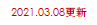 12
12
⑩リッチビジュアルタイアップ
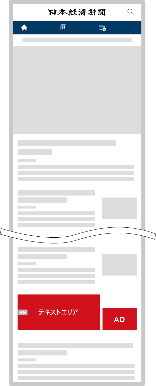 タイアップサイト（ビジュアルデータ 使用）
様々なデータを視覚的に訴える表現テクニック「ビジュアルデータ」を活用いただけます。
お手持ちのデータをビジュアルコンテンツで表現し、ご要望に応じた日経電子版タイアップを制作します。
各誘導枠
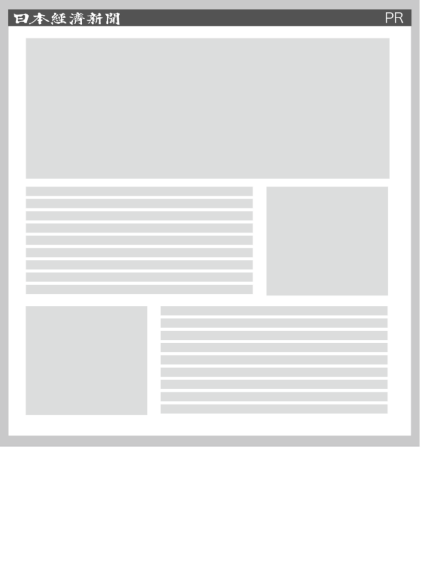 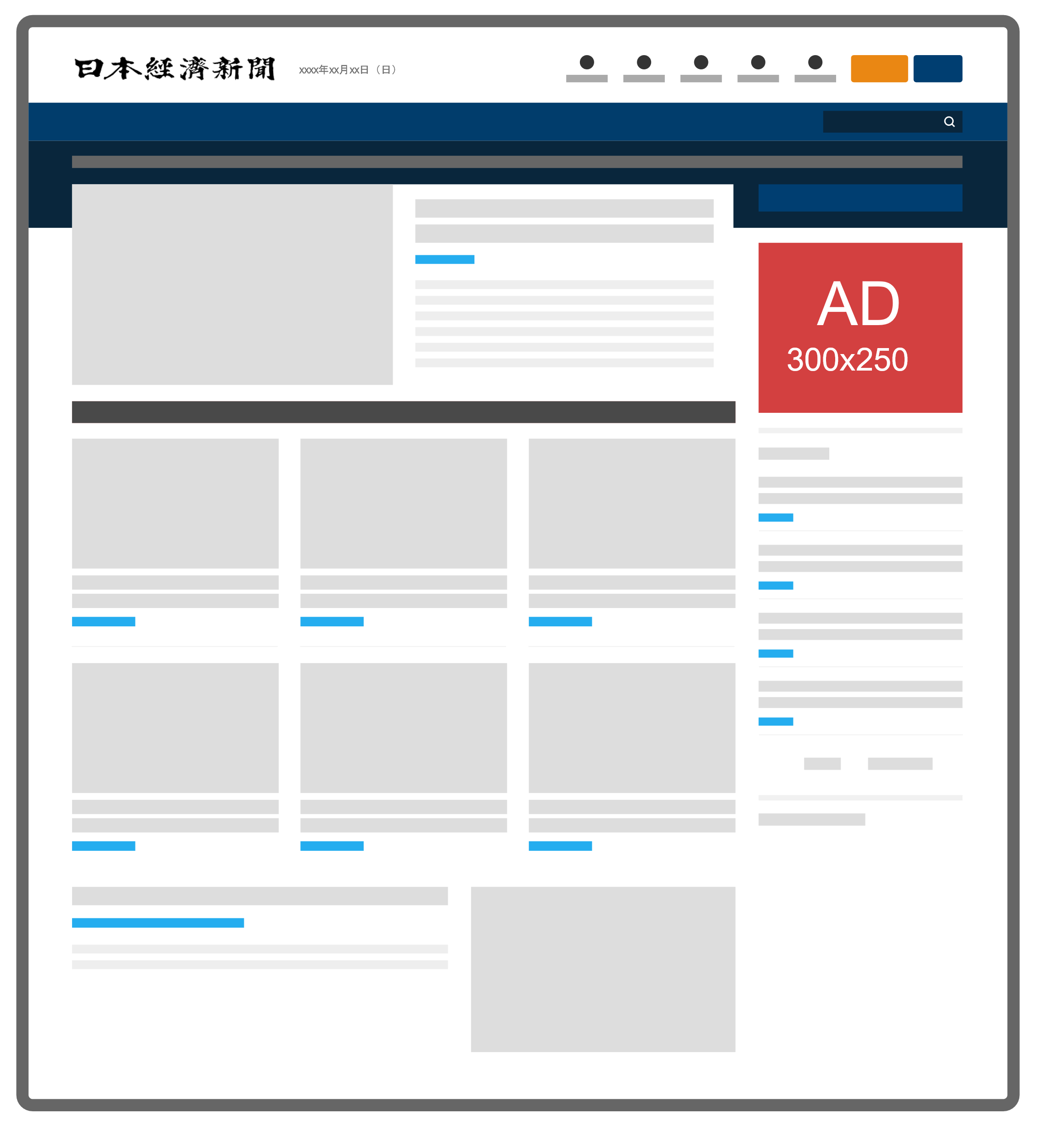 商品概要
原稿仕様
タイアップページ制作スケジュール
企画内容のご提案
取材、または資料の提供
オリエンテーション
内容決定
制作
校正作業
完成・公開
制作期間は、約８週間
外部誘導オプション
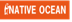 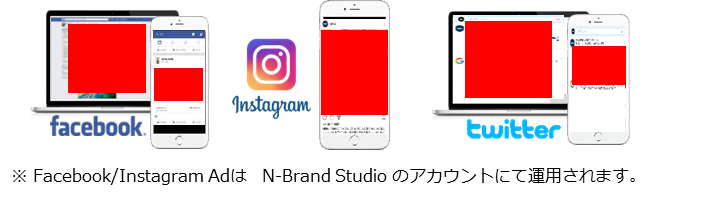 ※制作費には編集費、誘導枠制作費、標準リポート作成を含みます。
※タレント・著名人の出演料、遠方取材は別途費用がかかります。
※記事の内容は新聞表記に従って作成するため、表現の変更をお願いすることがあります。
※二次利用については別途費用が発生します。
※事前に掲載可否の確認が必要です。媒体判断により掲載をお断りする場合があります。
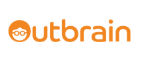 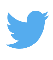 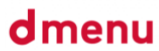 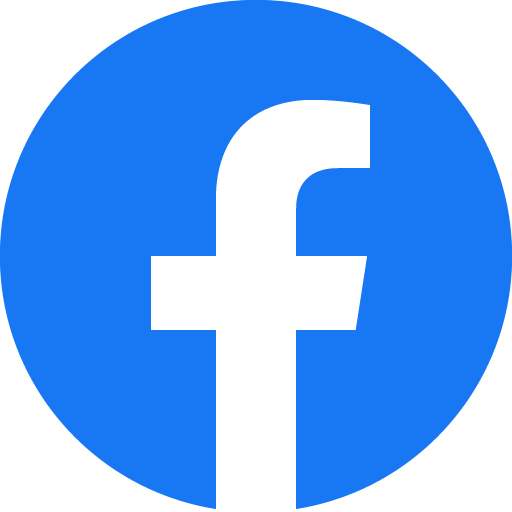 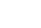 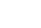 誘導/想定PV
ご希望に応じた誘導メニューを作成します。
詳しくは弊社担当営業までお問い合わせください。
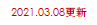 13
参考：【タイアップオプション】　タイアップブーストプラン（外部メディア誘導）
外部メディアを購入し、タイアップページへ誘導を行います。より多くのリーチを取り、エンゲージメントを高めることが可能です。
性別や興味関心によるターゲティング、SNSや他メディアでの拡散など、用途によってプランをお選びいただくことができます。
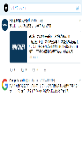 ※　想定クリックは業種や商材によって異なりますので、都度見積もりとなります。詳細は担当者にお問い合わせください。
※  想定値数は保証するものではございませんので、予めご了承ください。
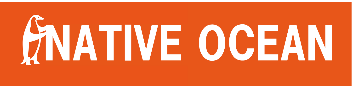 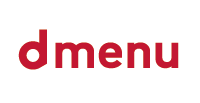 ※ドコモユーザーのサービス登録データ等、基本セグメント以外のターゲティングを希望する場合は保証click数が変わります。詳細はお問い合わせください
商品概要
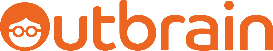 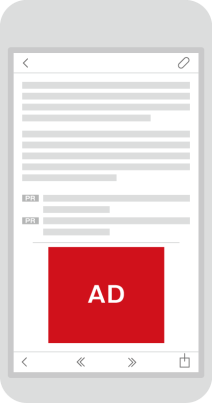 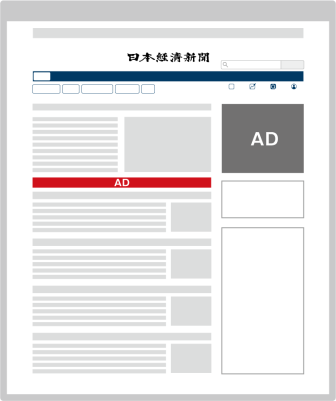 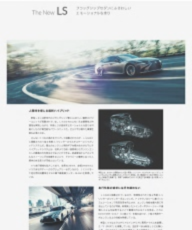 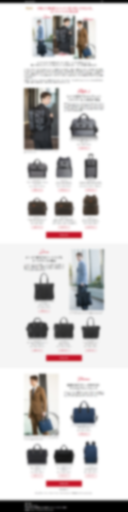 タイアップのオプションです。
各プラットフォーム毎に審査がございます。審査を通過した案件のみ掲載します。
運用商品のため、パフォーマンス状況に応じてクリエイティブを差し替えます。
掲載開始日は日本経済新聞社が決定します。
掲載開始は掲載審査の都合で遅れる可能性がございます。
ターゲティングのご要望は各案件毎にご相談ください。
著名人やモデルが出演するタイアップの場合は出演交渉時に事前の条件提示が必要です。詳細は営業担当にお尋ねください。
SNSは、N-Brand Studio のアカウントで運用します。
NativeOceanの配信先は、日本経済新聞社指定のホワイトリストに準じます。Outbrainへの配信が含まれます。
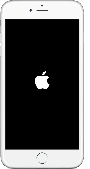 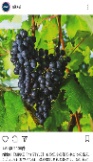 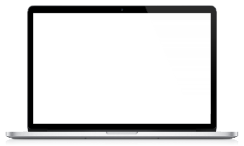 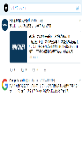 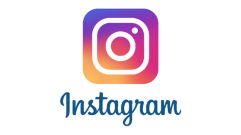 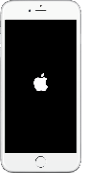 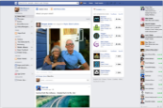 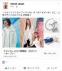 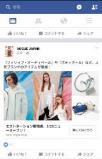 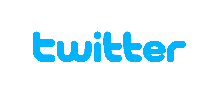 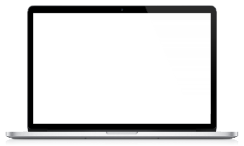 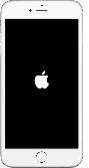 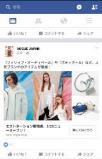 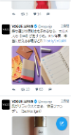 14
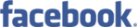 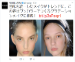 詳しくは弊社担当営業までお問い合わせください。
2021.3.19更新
14
参考： 【タイアップオプション】タイアップ広告の二次利用
各媒体で掲載したタイアップ広告を二次利用いただけます。企業様のオウンドサイトなどの
WEB媒体のほか、チラシやパンフレットなどのオフラインコンテンツとしてもご活用いただけます。
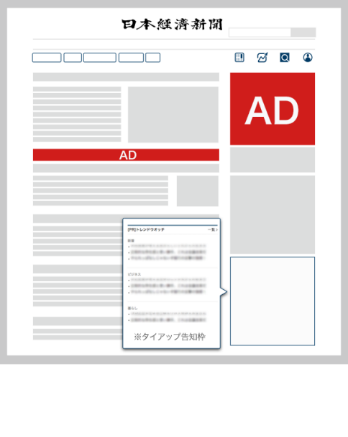 タイアップサイト
N Brand Studioにて制作したタイアップ記事を自社HPで二次利用可能になります。
HP以外でもオフライン用の小冊子やパンフレットに利用することも可能です。
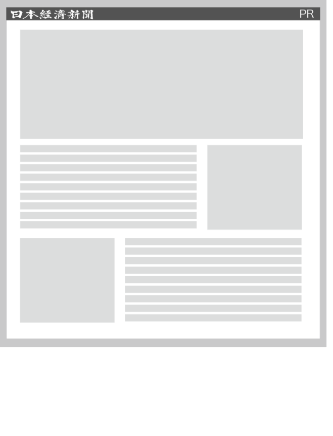 貴社HP
へ格納
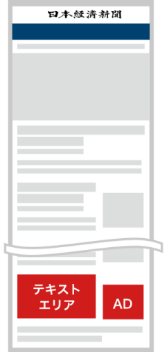 【料金について】	
　・二次利用料は電子版タイアップの制作費および利用目的に連動しています。個別案件ごとに営業担当がお見積りをさせていただきます。
　・タイアップ制作の権利関係者（出演者、カメラマンなど）の意向により別途、二次利用の追加費用が発生する場合がございます。	　
　・広告主様からのご要望などにより、納品時に追加作業が発生した場合、その追加費用をご請求させていただきます。		
　・二次利用をご希望される場合はタイアップ実施をご決定いただいた段階でお早めにご相談いただきますよう、お願い致します。
　・タイアップ広告内に使用した「テキスト、写真、動画、イラスト、図表」を、ヘッダーフッターを外した状態で納品いたします。
2021.3.19更新
詳しくは弊社担当営業までお問い合わせください。
15